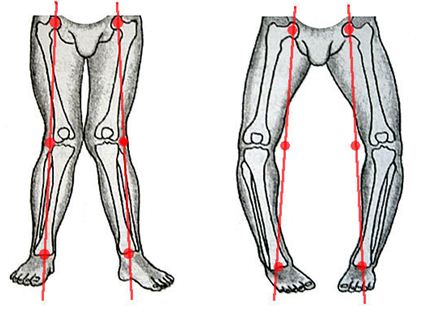 genua valga				genua vara
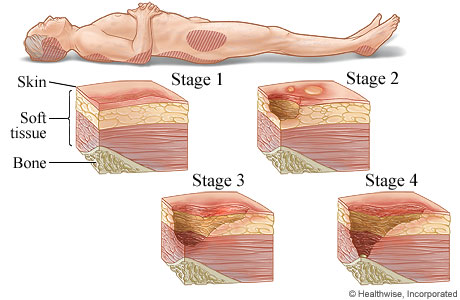 decubitus profundus
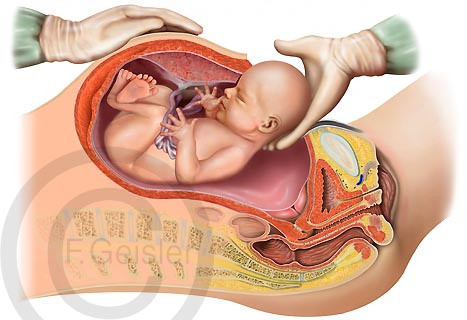 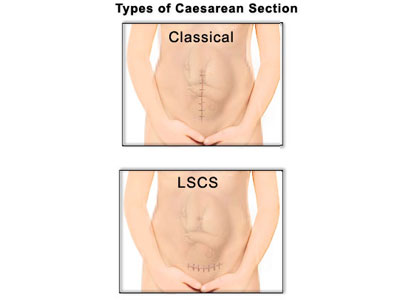 LSCS - Lower Segment Caesarean Section
– today the most commonly used type of Caesarean section
The term is derived from Latin verb caedo, ... caesum meaning „to cut“, „to free by cutting“

From this verb Latin nouns with stem: -cisio (English - cision) are derived:
excisio, incisio, discisio...
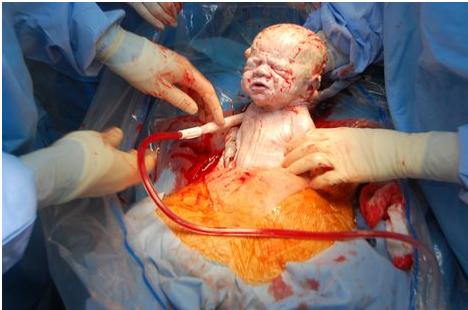 partus caesareus / sectio caesarea
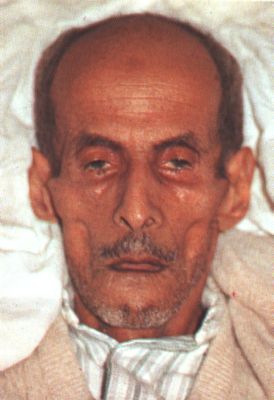 The facial expression produced in the by impending death or long illness (accompanied by pain), excessive evacuations, excessive hunger, and the like, e.g.by peritonitis (inflammation of peritoneum) or cholera. Its synonym is facies abdominalis.

The nose is sharp, the eyes sunken, the temples fallen in, the ears cold and drawn in and their lobes distorted, the skin of the face hard, stretched and dry, and the colour of the face pale or dusky.
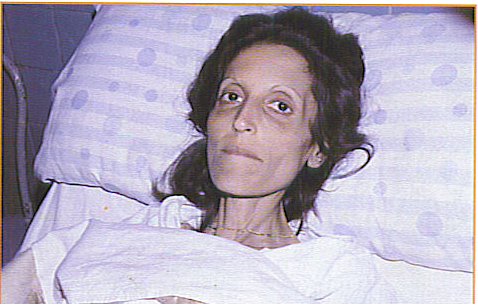 facies Hippocratica / facies abdominalis
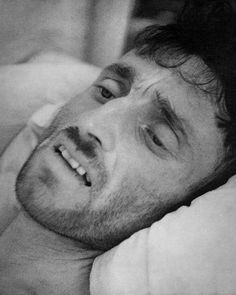 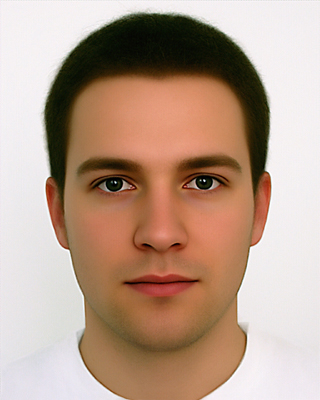 facies composita – normal, calm facial expression of healthy person
facies dolorosa – facial expression showing signs of pain
membrana tympani
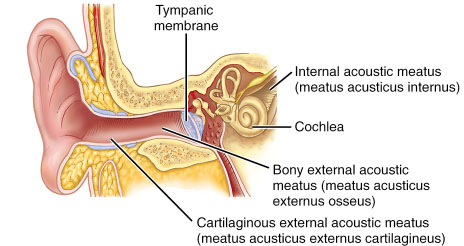 meatus acusticus externus et internus
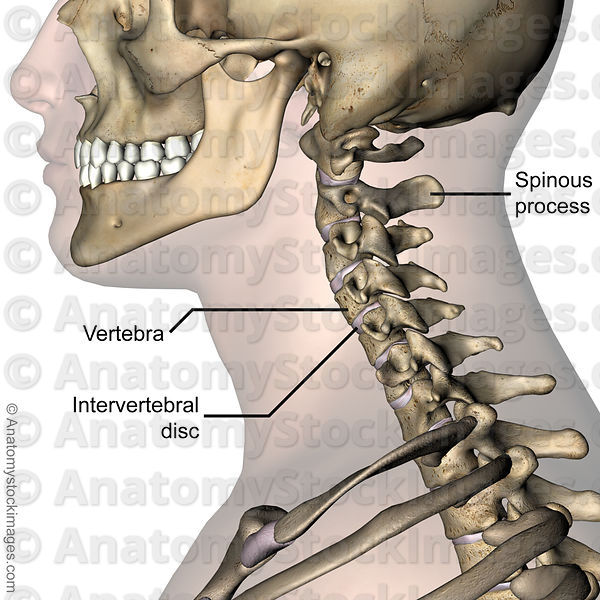 processus spinosus
discus vertebralis
What are the Greek and Latin synonyms?
English	Latin	Greek

__________	_____________	chole
wound	_____________	_____________
_____________ 	_____________ 	nephros
_____________ 	cerebrum 	_____________
stomach	_____________	_____________
_____________	_____________	thorax
_____________	oculus	_____________
liver	_____________	__________
bile
bilis
vulnus
trauma
ren
kidney
encephalon
brain
stomachos
ventriculus
thorax
pectus
opthalmos
eye
hepar
jecur
Form corresponding loose atributes
articulatio (genu + dexter, tra, trum)
arcus (vertebrae + thoracici, ae, a)
causa (obstructio venae)
ligamenta (manus + sinister, tra, trum)
effectus (gargarisma + novus, a, um)
sanatio (decubitus + profundus, a, um)
collapsus (systema + circulatorius, a, um)
status (canities + praematurus, a, um)
Connect the nouns with adjectives
infarctus				spinosus, a, um
partus				dolorosus, a, um
plexus				externus, a, um
processus				venosus, a, um
usus				praematurus, a, um
decubitus				acutus, a, um
Connect the phrases with the preposition
post + infarctus acutus
propter + partus praematurus
sub +plexus venosus uterinus
in + decursus morbi
ad + usus internus
ante + processus spinosus
sine + effectus malus
Sensus humani:
visus ~ auditus ~ olfactus ~ tactus ~  gustus
1
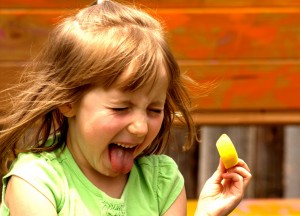 2
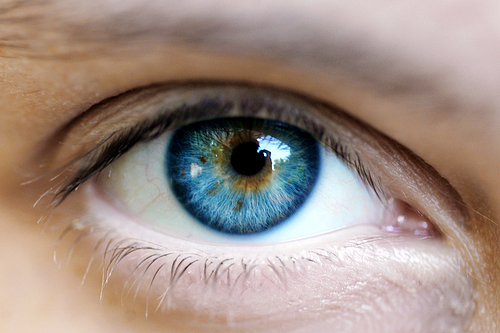 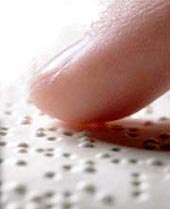 3
5
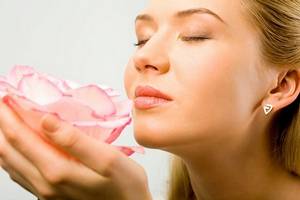 4
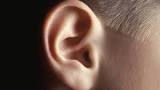 HABITUS
= a general body type or constitution of a person; posture or position of the body
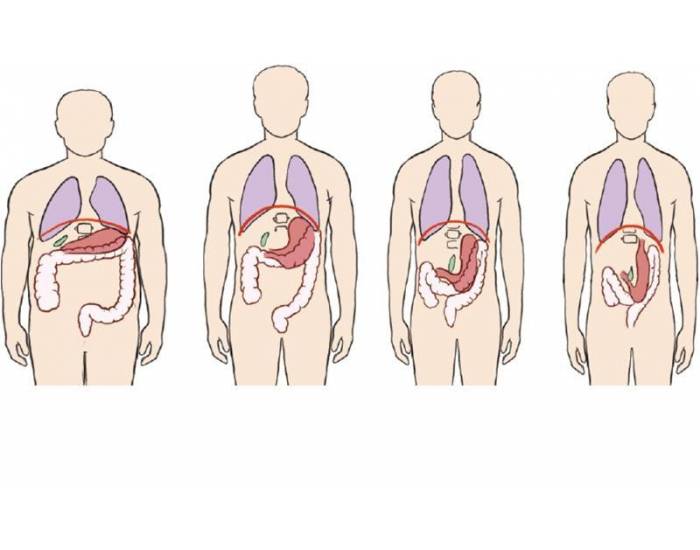 A	hypersthenicus		
B	sthenicus

C	hyposthenicus

D	asthenicus
a)	   b)          c)	    d)
*Gr. sthenos = strength
Which of these is the average/normal?
Fill in the given nouns to complete the phrases
facies ~ status ~ processus ~ meatus ~ manus ~ usus
~ apparatus ~ species
a) medicamentum ad _______ externum
b) amputatio phalangis mediae digiti III _______dextrae traumatica
c) apertura _______acustici externi
d) os, labia, palatum, oesophagus, ventriculus, intestina: organa 
_______ digestorii
e) _______ urologicae propter inflammationem vesicae urinariae
f) fractura _______ spinosi vertebrae T7
g) _______post resectionem lobi sinistri pulmonis propter metastases
h) aegrotus cum _______ pallida
usum
manus
meatus
apparatus
species
processu
status
facie
Form phrases from words in boxesand translate them into English
cum			partus
anaesthesia
praematurus, a, um

partus praematurus cum anaesthesia
premature delivery with anesthesia
dens
	profundus, a, um
caries
caninus, a, um
caries profunda dentis canini
deep dental decay of canine tooth
exisio     lacteus, a, um
caries
dens		propter
excisio dentis lactei propter cariem
excision of a milk tooth because of dental decay
operatio      	status
	femur
fractura		post
 dexter, tra, trum	
status post operationem fracturae femoris dextri
state after operation of right femur
excisio, onis, f. - excision